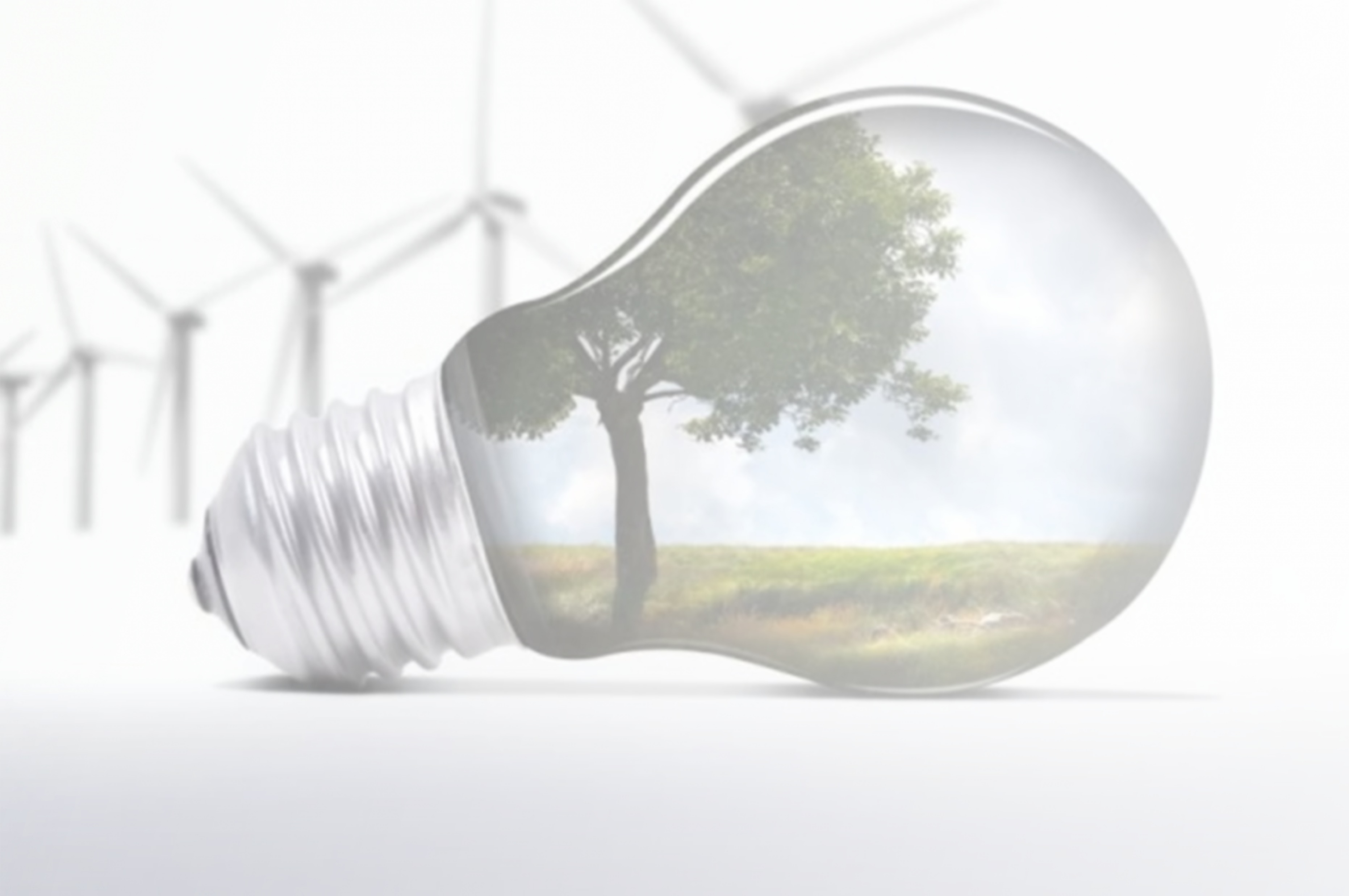 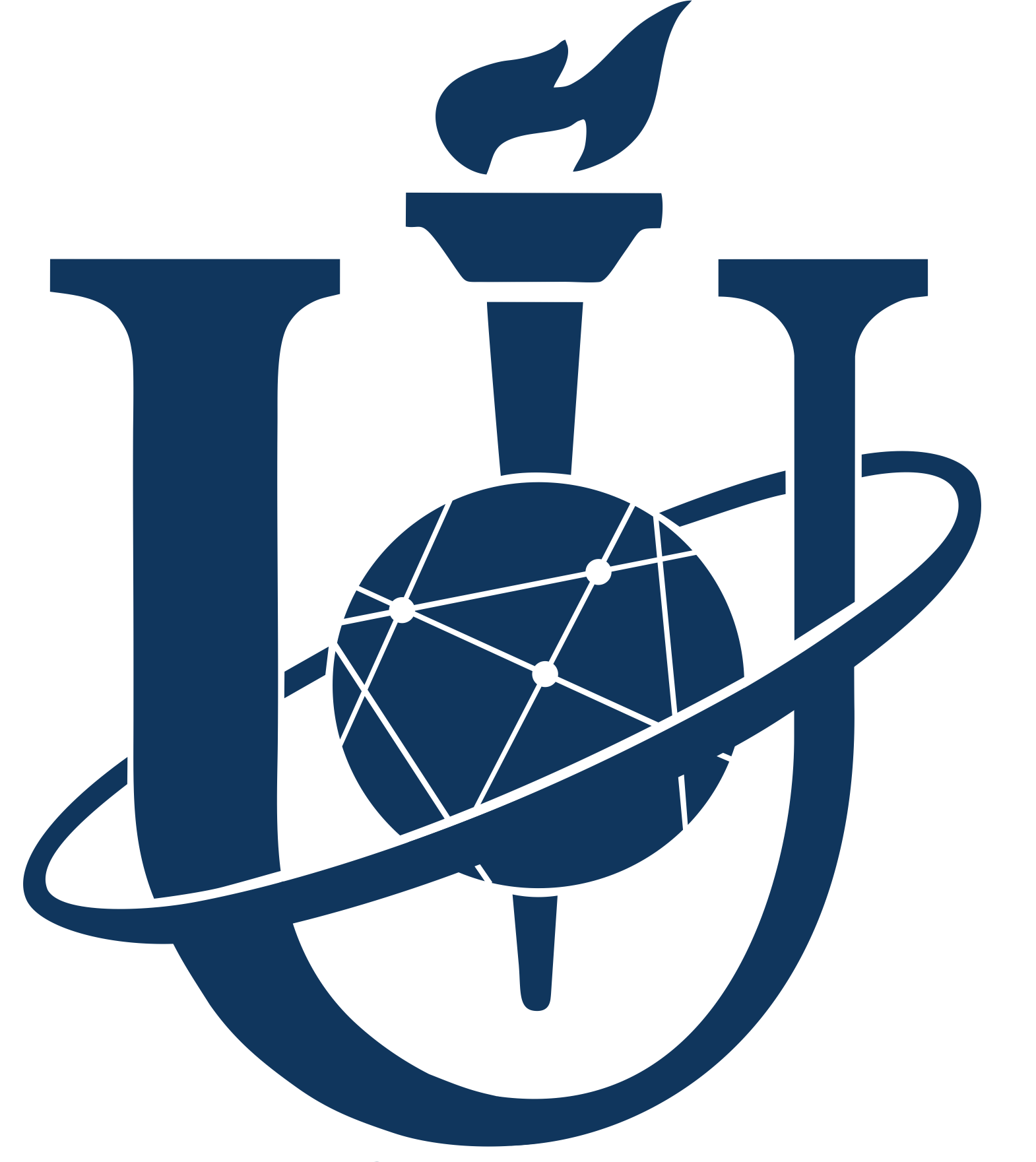 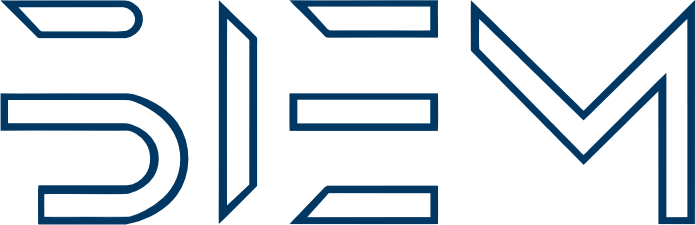 ENERGY-SAVING BEHAVIOR. 
BEST EU PRACTICES 
AND ACTION PLAN
© Serhiy Lyeonov, Tetiana Vasylieva, Ihor Vakulenko, Yuliia Matvieieva
This course provides students with general information on EU energy saving. Students will explore EU energy-saving policies and action plans to reduce energy consumption through the more rational use of devices and equipment. Students will explore motivational factors for the participation of community members in energy saving. Students will study the specifics of conducting an information campaign on energy efficiency and saving and investigate the factors influencing consumer behavior regarding the rational consumption of energy resources. At the end of the course, students can compare the different approaches to shape energy saving behavior and its promotion.
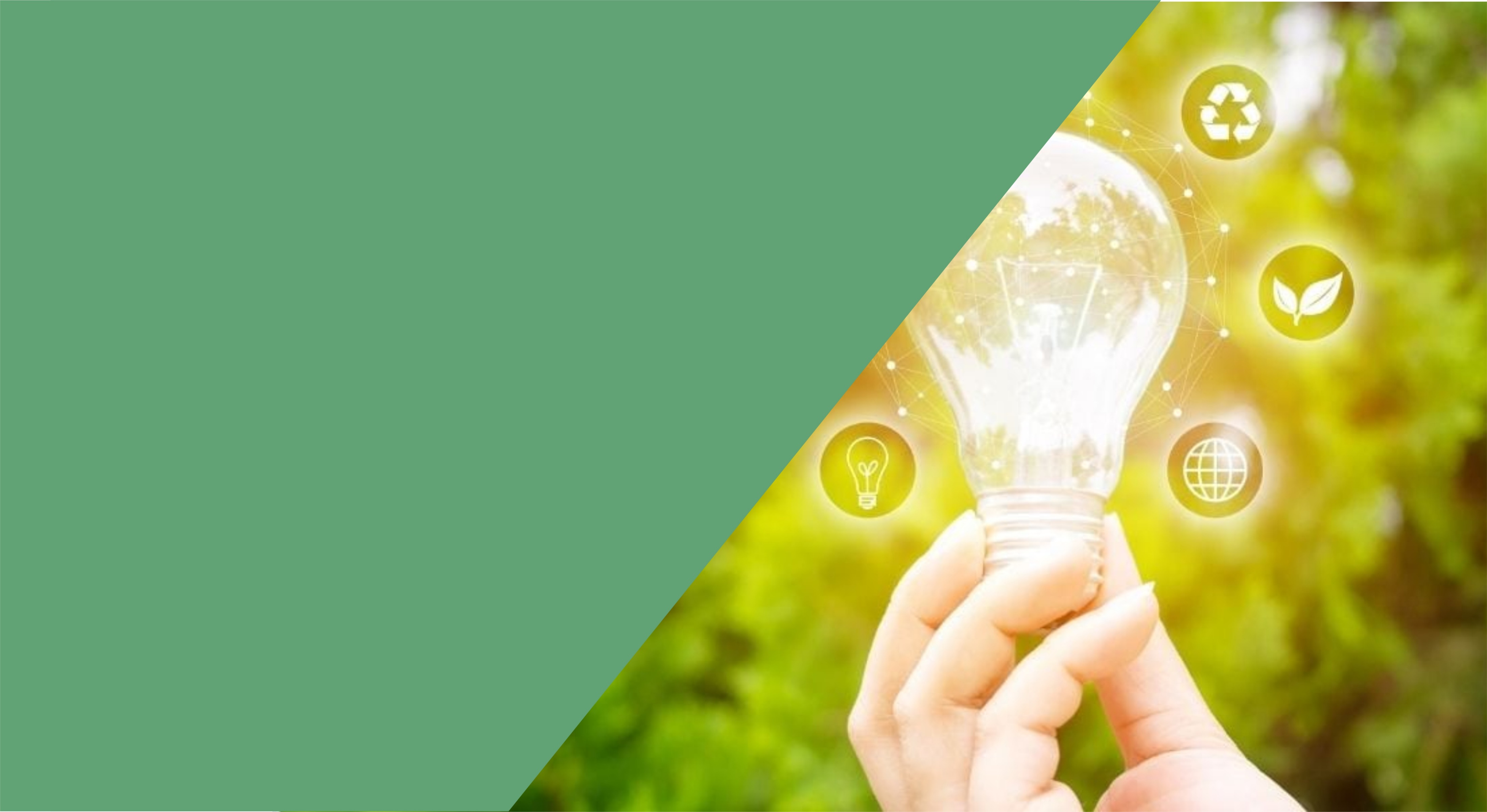 LOGIC OF COURSE
LOGIC OF COURSE
The community-based initiatives in energy saving
Energy saving and development of sustainable communities
Energy saving and public planning
Motivational factors of community members’ 
     participation in energy saving
5.  Peculiarities of conducting an information
     campaign regarding energy efficiency and
     energy saving
6.  Factors influencing energy conservation
     behavior
7.  Effective information measures to help
     reduce energy consumption in EU 
     countries
8.  Promotion of energy saving as a 
     green lifestyle
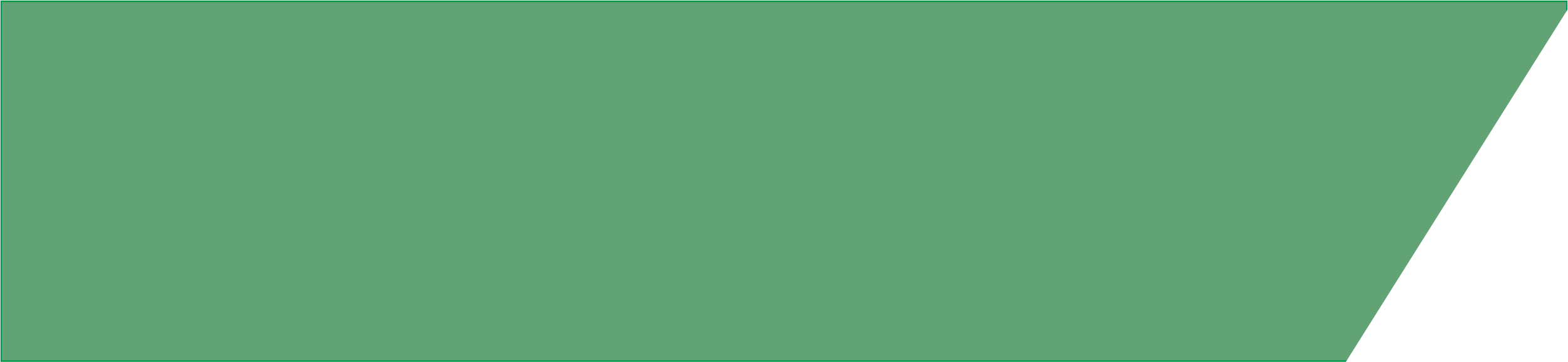 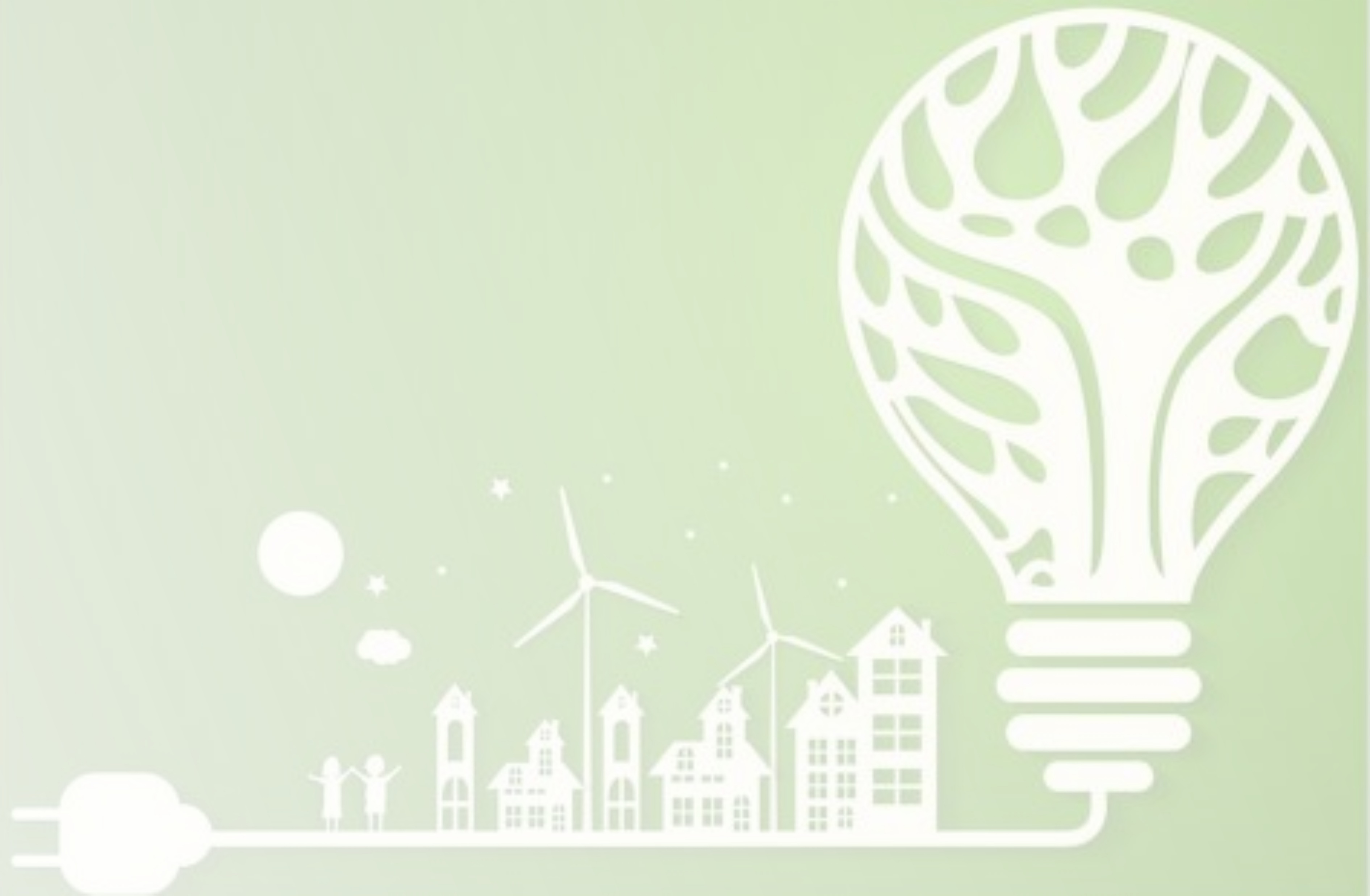 1. THE COMMUNITY-BASED INITIATIVES IN ENERGY SAVING
public initiatives, mechanisms 
  for their implementation and promotion;
rational energy consumption;
the role of public organizations.
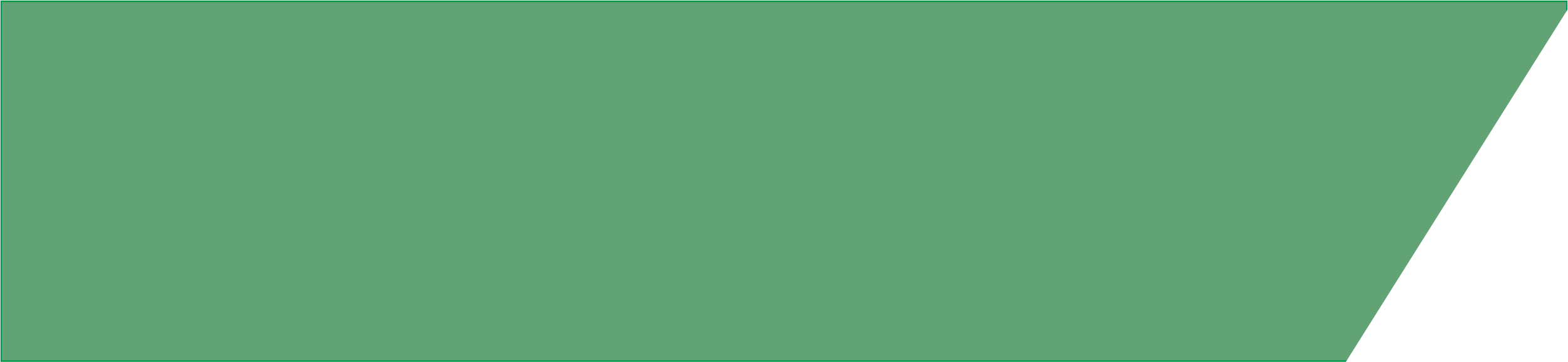 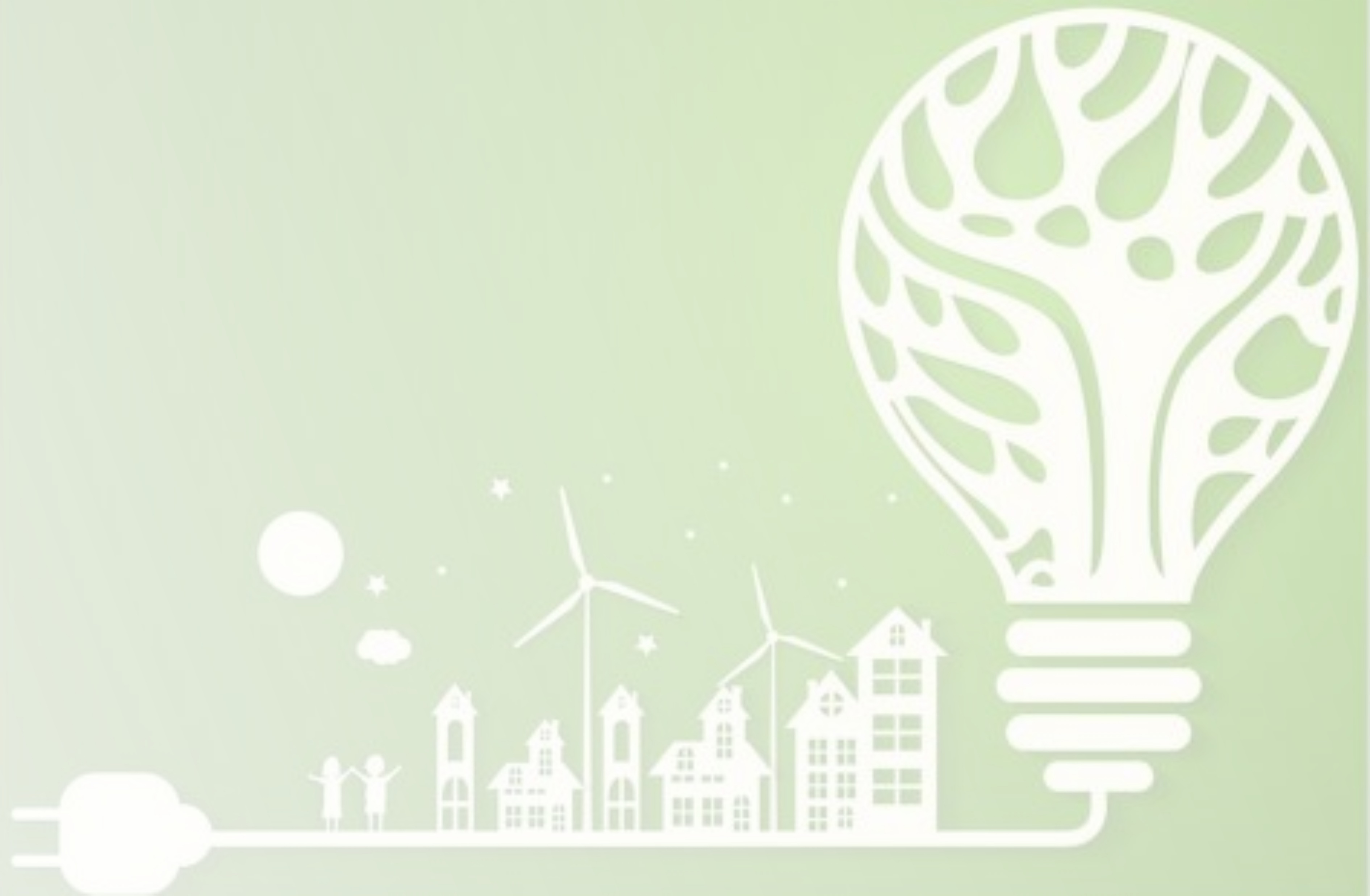 2. ENERGY SAVING AND DEVELOPMENT OF SUSTAINABLE COMMUNITIES
the role of energy in achieving the goals of sustainable development;
 rational energy consumption and its impact on sustainable development;
initiatives for sustainable development in energy
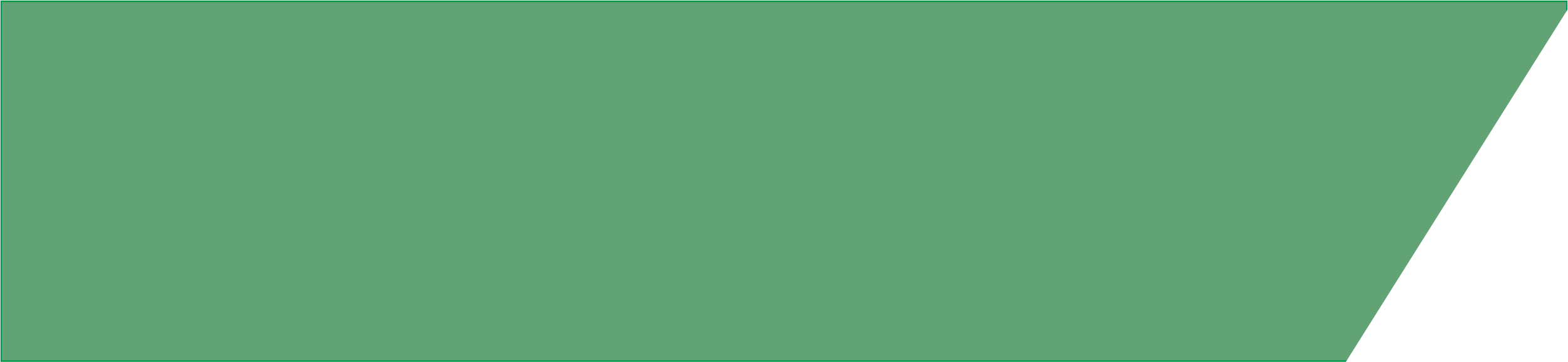 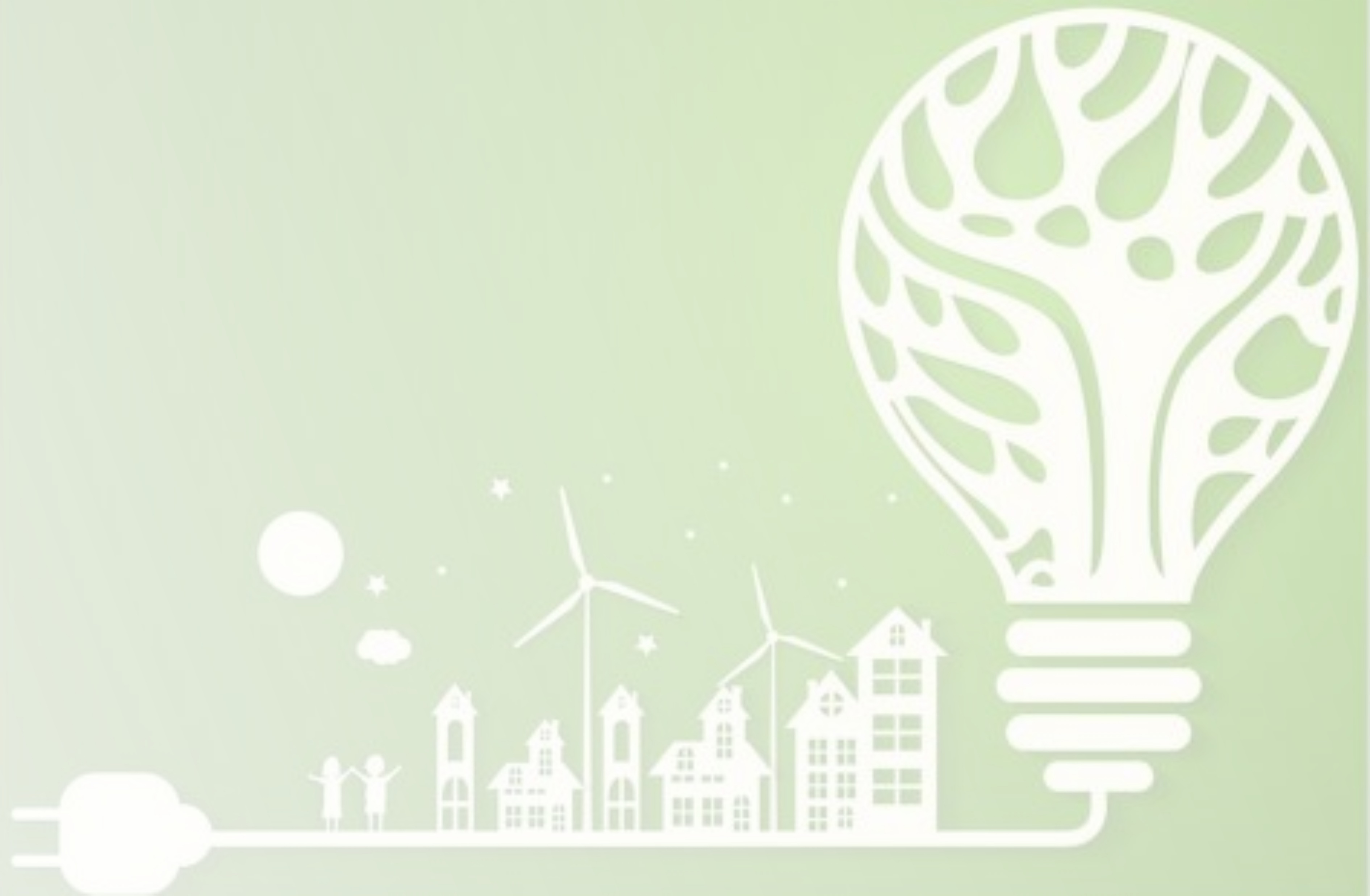 3. ENERGY SAVING AND PUBLIC PLANNING
local selfgovernment;
 interaction between the population and local authorities;
 participatory budgeting and public initiatives;
successful local energysaving practices
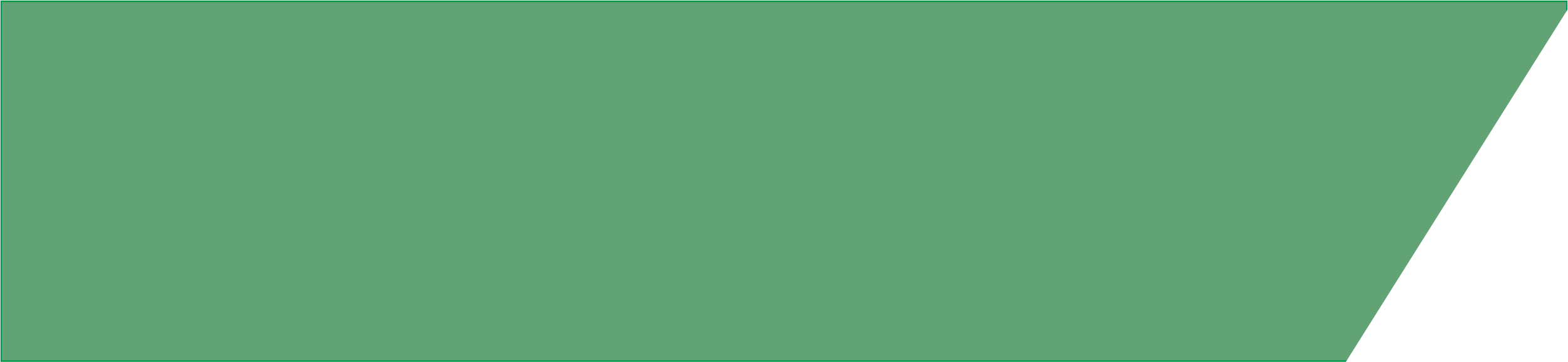 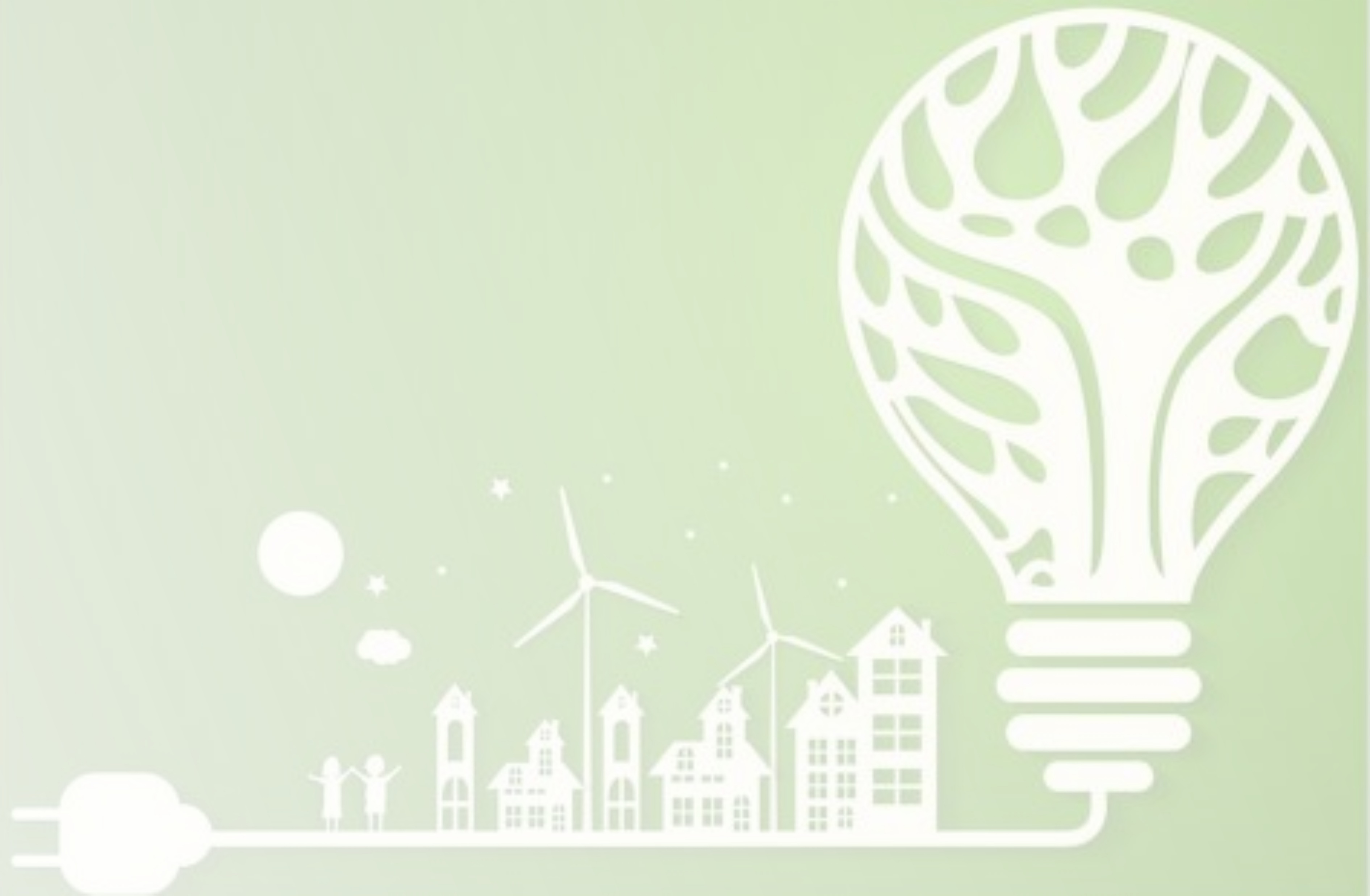 4. MOTIVATIONAL FACTORS OF COMMUNITY MEMBERS’ PARTICIPATION IN ENERGY SAVING
the theory of motivation in modern management;
 methods of motivating the population to save energy and measuring their effectiveness; 
 attracting businesses to participate and spread successful practices of energy saving and rational energy consumption
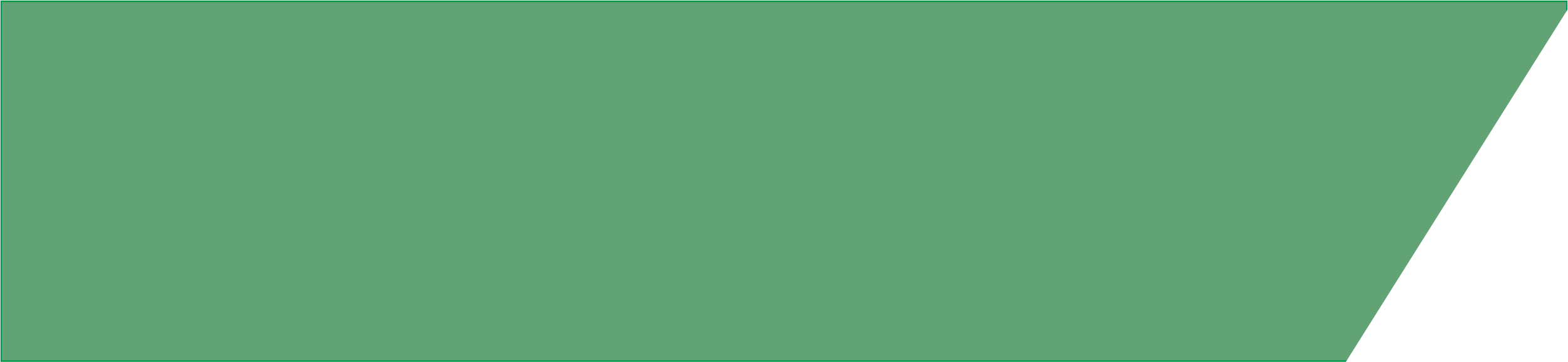 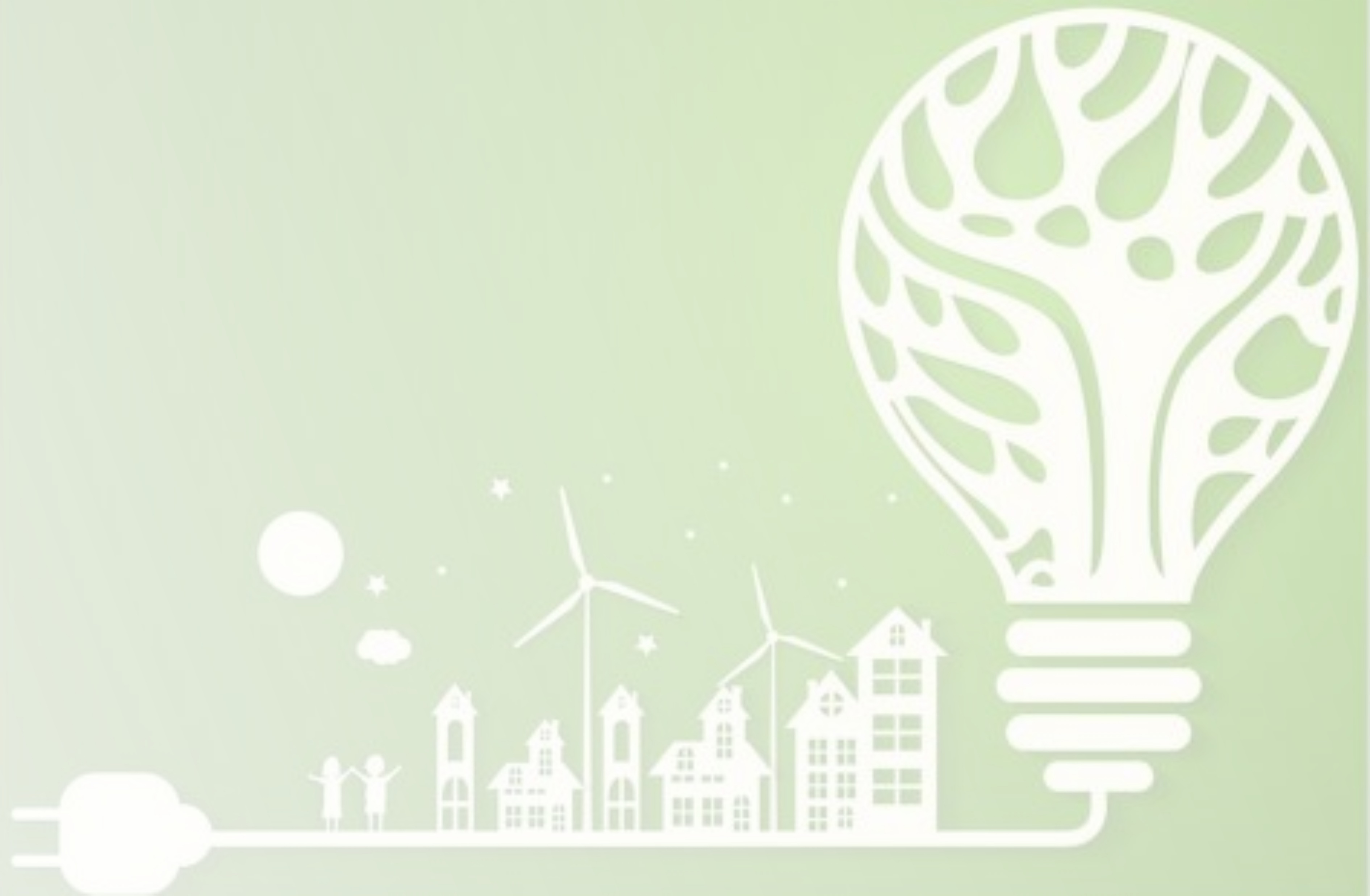 5. PECULIARITIES OF CONDUCTING AN INFORMATION CAMPAIGN REGARDING ENERGY EFFICIENCY AND ENERGY 
SAVING
marketing of social projects and initiatives; 
 involvement of public organizations in the implementation of joint energy-saving;
 initiatives with local authorities.
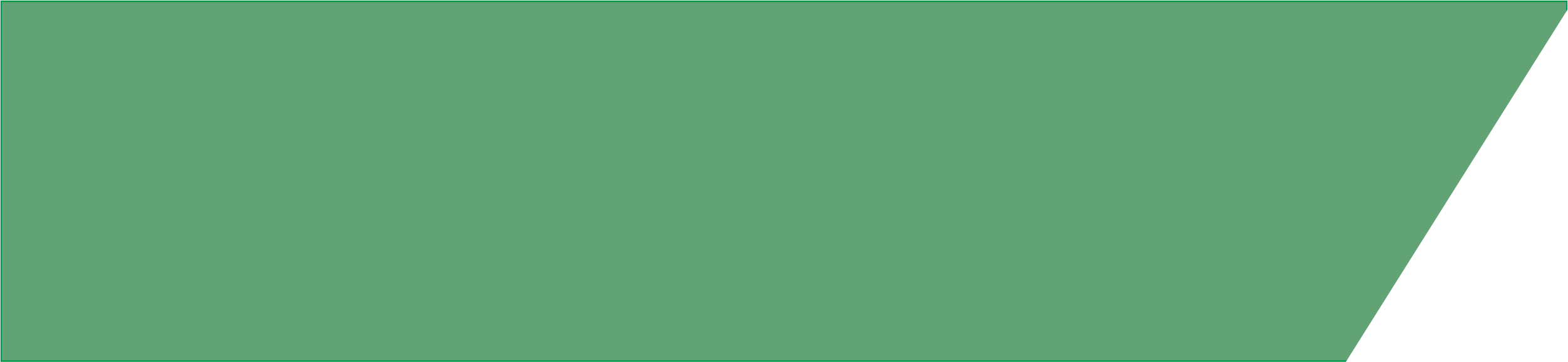 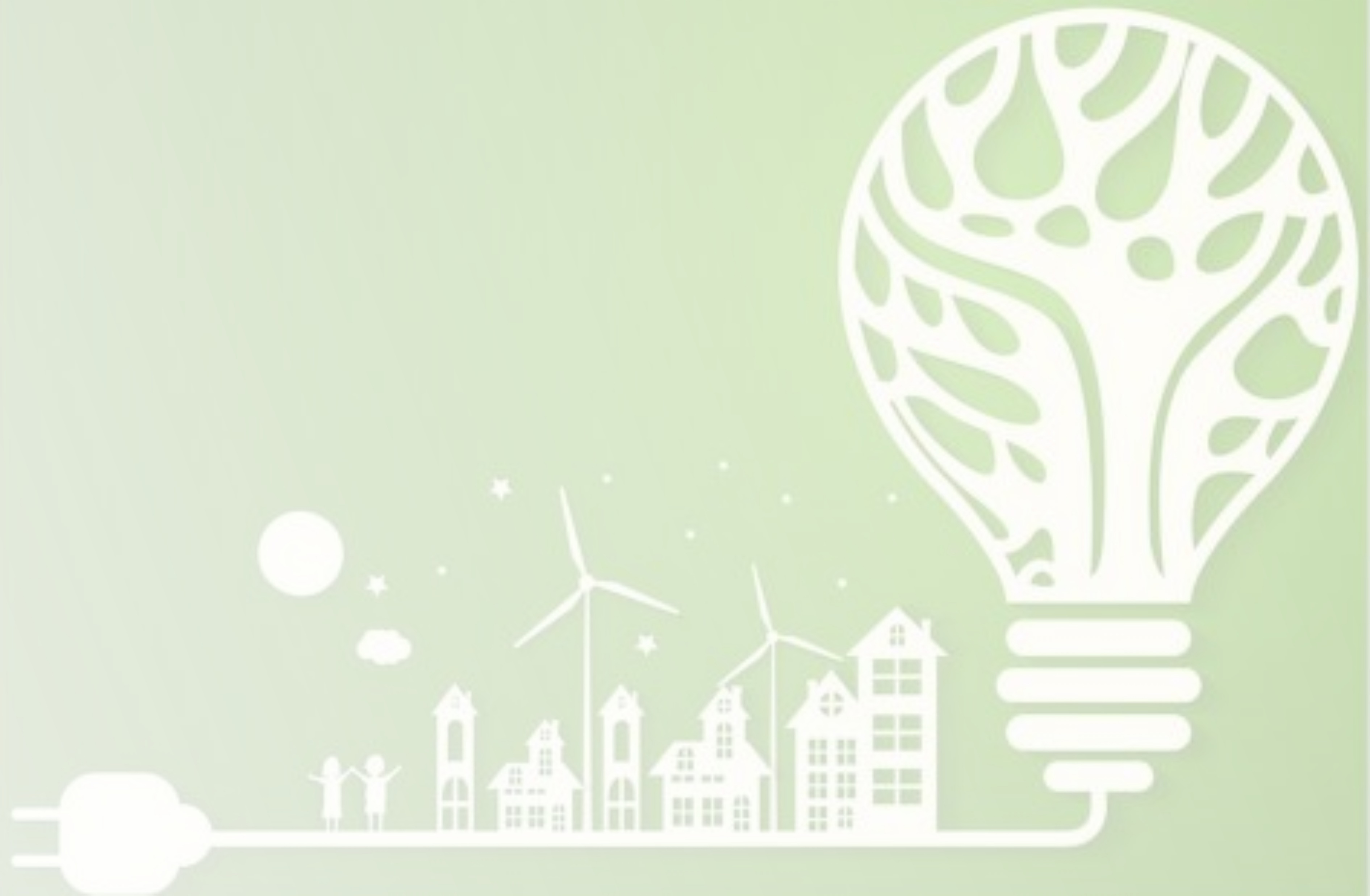 6. FACTORS INFLUENCING ENERGY CONSERVATION BEHAVIOR
necessary conditions for the implementation of energy-saving initiatives among the population and local businesses;
 social factors and well-being of the population;
 features of the energy system as a framework of opportunities and a system of limitations.
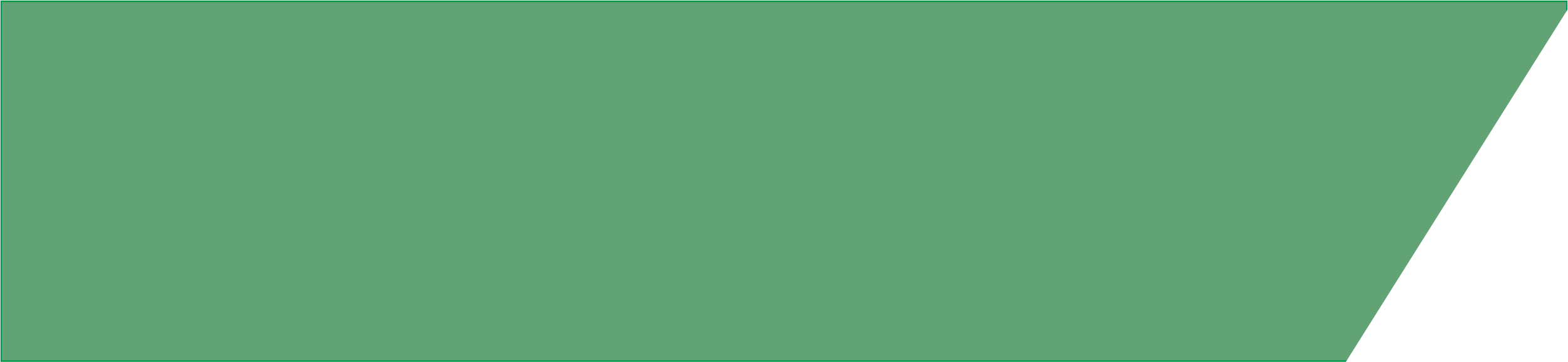 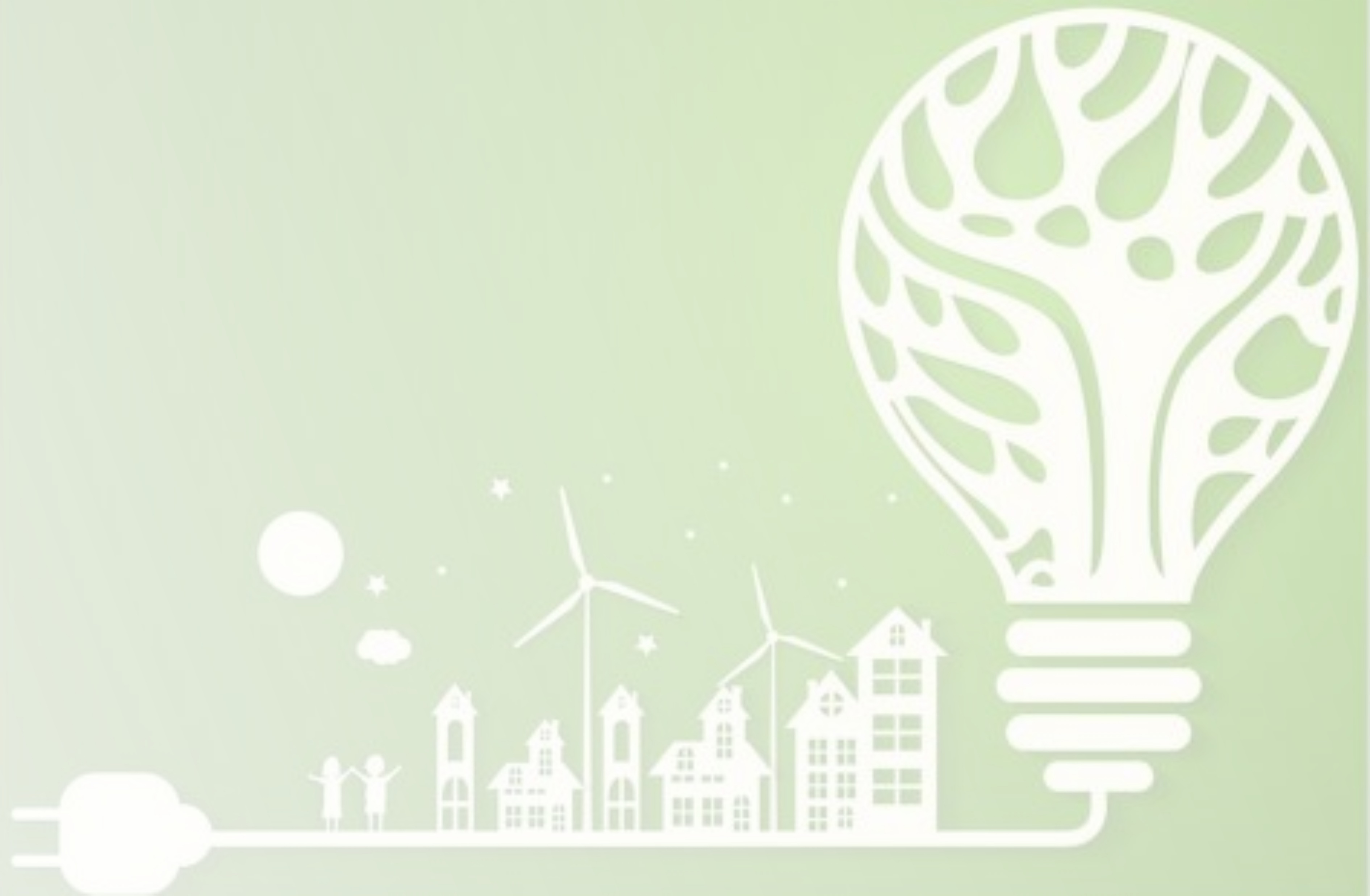 7. EFFECTIVE INFORMATION MEASURES 
TO HELP REDUCE ENERGY 
CONSUMPTION IN EU COUNTRIES
informational support for energy-saving initiatives,
approaches to evaluating the effectiveness of energy-saving information campaigns
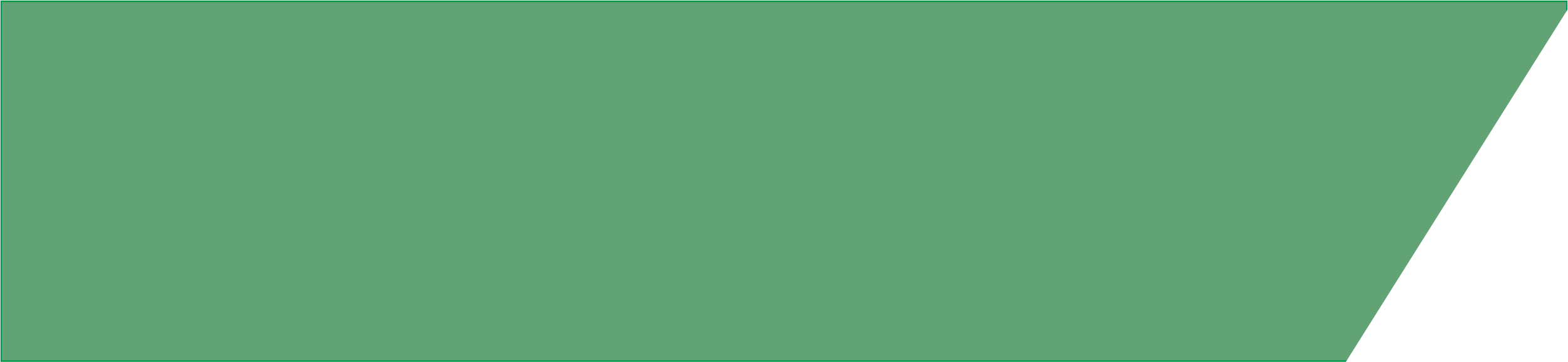 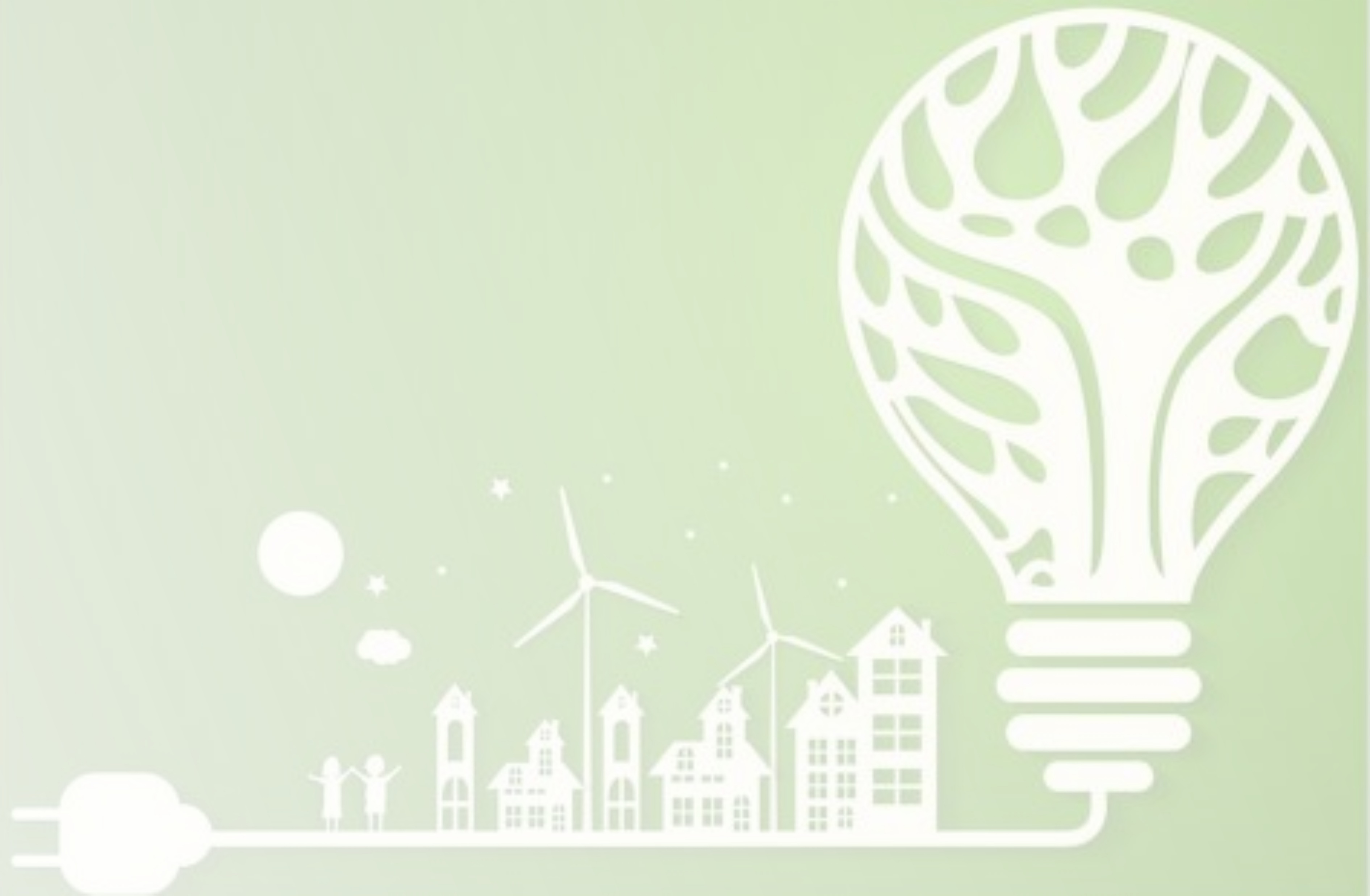 8. PROMOTION OF ENERGY SAVING 
AS A GREEN
lifestyle (eco-friendly "green power" policy;
 "green lifestyle" concept, conserving resources and protecting the environment